Understanding Your Organizational Capacity to Deliver on Your Goals
Idaho State Department of Education
May 22, 2015
To determine SDE’s current capacity to achieve its goals for students, EDI gathered evidence from key stakeholders
We spoke to:
Superintendent Ybarra
The Leadership Team
Administrative staff and human resources
Teachers
The Lt. Governor
Superintendents
Consortia representatives
Idaho Education Association representatives
SDE offices: Assessment, Finance, Student Engagement, School Improvement, Title I
State Board of Education representatives
Director-level staff
Legislative services representatives
We also looked at:
Data in the public domain
SDE’s org chart
News and current events
Throughout our information gathering, several consistent bright spots emerged
The Department’s aspirations are widely known. Nearly all SDE staff understand and agree with service-orientated approach emphasized by the new administration: supporting schools and students to achieve. At a high level, people can answer the question “what is the Department trying to do?”
1
The Department has had some recent successes solving important problems, such as addressing state-wide broadband need and removing data requirements that were burdensome for districts. Many staff indicated that they felt empowered to solve problems or elevate issues to their supervisor.
2
There is cohesiveness and comradery throughout the agency, and between the leadership team. This will be important as SDE seeks to generate momentum.
3
SDE staff clearly possess the skill and will to deliver on the goals of the department. Most staff felt that they were able to receive useful and timely feedback from their supervisors and onboarding and human resources were called out as particularly strong.
4
We also identified a number of challenges (1/2)
We also identified a number of challenges (2/2)
www.deliveryinstitute.org
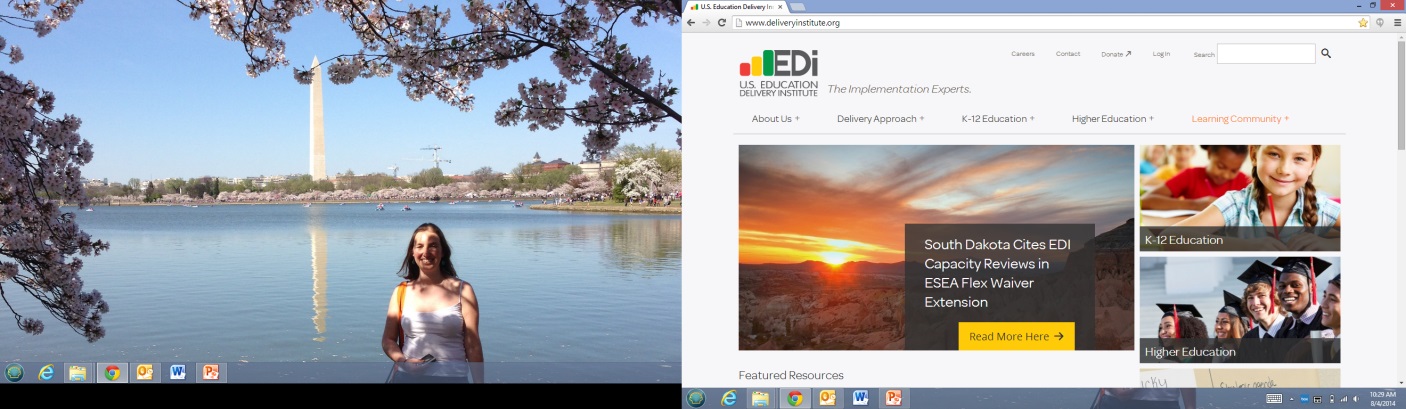 @EdDelivery
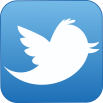